CS38Introduction to Algorithms
Lecture 13
May 13, 2014
May 12, 2014
CS38 Lecture 13
1
Outline
Network flow
finishing edge-disjoint paths
assignment problem

Linear programming


* slides from Kevin Wayne
May 12, 2014
CS38 Lecture 13
2
Edge-disjoint 
paths
May 12, 2014
CS38 Lecture 13
3
Edge-disjoint paths
6
3
s
t
5
2
7
4
Def.  Two paths are edge-disjoint if they have no edge in common.
Disjoint path problem.  Given a digraph G = (V, E) and two nodes s and t,find the max number of edge-disjoint s↝t paths.
digraph G
4
Edge-disjoint paths
6
3
s
t
5
2
7
4
Def.  Two paths are edge-disjoint if they have no edge in common.
Disjoint path problem.  Given a digraph G = (V, E) and two nodes s and t,find the max number of edge-disjoint s↝t paths.
Ex.  Communication networks.
digraph G
2 edge-disjoint paths
5
s
t
Edge-disjoint paths
Max flow formulation.  Assign unit capacity to every edge.
Theorem.  Max number edge-disjoint s↝t paths equals value of max flow.
Pf.   ≤ 
Suppose there are k edge-disjoint s↝t paths P1, …, Pk.
Set f (e) = 1 if e participates in some path Pj ;  else set f (e) = 0.
Since paths are edge-disjoint, f is a flow of value k.   ▪
1
1
1
1
1
1
1
1
1
1
1
1
1
1
6
s
t
Edge-disjoint paths
can eliminate cycles
to get simple paths
in O(mn) time if desired
(flow decomposition)
Max flow formulation.  Assign unit capacity to every edge.

Theorem.  Max number edge-disjoint s↝t paths equals value of max flow.
Pf.   ≥ 
Suppose max flow value is k.
Integrality theorem implies there exists 0-1 flow f of value k.
Consider edge (s, u) with f(s, u) = 1.
by conservation, there exists an edge (u, v) with f(u, v) = 1
continue until reach t, always choosing a new edge
Produces k (not necessarily simple) edge-disjoint paths.   ▪
1
1
1
1
1
1
1
1
1
1
1
1
1
1
7
Network connectivity
6
3
s
t
5
2
7
4
Def.  A set of edges F ⊆ E disconnects t from s if every s↝t path uses at least one edge in F. 
Network connectivity.  Given a digraph G = (V, E) and two nodes s and t,find min number of edges whose removal disconnects t from s.
8
5
7
5
6
7
2
4
2
3
4
s
t
Menger's theorem
6
3
s
t
Theorem.  [Menger 1927]  The max number of edge-disjoint s↝t pathsis equal to the min number of edges whose removal disconnects t from s.
Pf.  ≤ 
Suppose the removal of F ⊆ E disconnects t from s, and | F | = k.
Every s↝t path uses at least one edge in F.
Hence, the number of edge-disjoint paths is ≤  k.  ▪
9
5
7
5
6
7
2
4
2
3
4
s
t
Menger's theorem
6
3
s
t
A
Theorem.  [Menger 1927]  The max number of edge-disjoint s↝t pathsequals the min number of edges whose removal disconnects t from s.
Pf.  ≥
Suppose max number of edge-disjoint paths is k.
Then value of max flow =  k.
Max-flow min-cut theorem  ⇒  there exists a cut (A, B) of capacity k.
Let F be set of edges going from A to B.
| F | = k and disconnects t from s.   ▪
10
Edge-disjoint paths in undirected graphs
6
3
s
t
5
2
7
4
Def.  Two paths are edge-disjoint if they have no edge in common.
Disjoint path problem in undirected graphs.  Given a graph G = (V, E) and two nodes s and t, find the max number of edge-disjoint s-t paths.
digraph G
11
Edge-disjoint paths in undirected graphs
6
3
s
t
5
2
7
4
Def.  Two paths are edge-disjoint if they have no edge in common.
Disjoint path problem in undirected graphs.  Given a graph G = (V, E) and two nodes s and t, find the max number of edge-disjoint s-t paths.
digraph G
(2 edge-disjoint paths)
12
Edge-disjoint paths in undirected graphs
6
3
s
t
5
2
7
4
Def.  Two paths are edge-disjoint if they have no edge in common.
Disjoint path problem in undirected graphs.  Given a graph G = (V, E) and two nodes s and t, find the max number of edge-disjoint s-t paths.
digraph G
(3 edge-disjoint paths)
13
s
t
Edge-disjoint paths in undirected graphs
if P1 uses edge (u, v)
and P2 uses its antiparallel edge (v, u)
Max flow formulation.  Replace each edge with two antiparallel edges and assign unit capacity to every edge.
Observation. Two paths P1 and P2 may be edge-disjoint in the digraph but not edge-disjoint in the undirected graph.
1
1
1
1
1
1
1
1
1
1
1
1
1
1
14
[Speaker Notes: assumes no edges entering s or leaving t]
s
t
Edge-disjoint paths in undirected graphs
Max flow formulation.  Replace each edge with two antiparallel edges and assign unit capacity to every edge.
Lemma.  In any flow network, there exists a maximum flow f in which for each pair of antiparallel edges e and e', either f (e) = 0 or f (e') = 0 or both. Moreover, integrality theorem still holds.
Pf.  [ by induction on number of such pairs of antiparallel edges ]
Suppose f (e) > 0 and f (e') > 0 for a pair of antiparallel edges e and e'.
Set f (e) = f (e) – δ and f (e') = f (e') – δ, where δ  = min { f (e),  f (e') }.
f  is still a flow of the same value but has one fewer such pair.   ▪
1
1
1
1
1
1
1
1
1
1
1
1
1
1
15
[Speaker Notes: assumes no edges entering s or leaving t]
s
t
Edge-disjoint paths in undirected graphs
Max flow formulation.  Replace each edge with two antiparallel edges and assign unit capacity to every edge.
Lemma.  In any flow network, there exists a maximum flow f in which for each pair of antiparallel edges e and e', either f (e) = 0 or f (e') = 0 or both. Moreover, integrality theorem still holds.
Theorem.  Max number edge-disjoint s↝t paths equals value of max flow.
Pf.  Similar to proof in digraphs; use lemma.
1
1
1
1
1
1
1
1
1
1
1
1
1
1
16
[Speaker Notes: assumes no edges entering s or leaving t]
Assignment problem
a.k.a.
minimum-weight 
perfect matching
May 12, 2014
CS38 Lecture 13
17
Assignment problem
Input. Weighted, complete bipartite graph G = (X ∪ Y, E) with | X | = | Y |.
Goal.  Find a perfect matching of min weight.
0'
0
15
7
3
5
1'
1
6
2
9
4
2
2'
1
X
Y
18
Assignment problem
Input. Weighted, complete bipartite graph G = (X ∪ Y, E) with | X | = | Y |.
Goal.  Find a perfect matching of min weight.
0'
0
15
7
3
min-cost perfect matching
M = { 0-2', 1-0', 2-1' }
cost(M) = 3 + 5 + 4 = 12
5
1'
1
6
2
9
4
2
2'
1
X
Y
19
[Speaker Notes: Note: no min cost perfect matching takes the cheapest edge 2-2']
Applications
Natural applications.
Match jobs to machines.
Match personnel to tasks.
Match students to writing seminars. 
Non-obvious applications.
Vehicle routing.
Kidney exchange.
Signal processing.
Earth-mover's distance.
Multiple object tracking.
Virtual output queueing. 
Handwriting recognition.
Locating objects in space.
Approximate string matching.
Enhance accuracy of solving linear systems of equations.
20
[Speaker Notes: linear systems: http://www.imm.dtu.dk/~jw/para04/Abstracts/roellin_schenk/roellin_schenk.html
approximate string matching: http://www.math.ucsd.edu/~sbuss/ResearchWeb/stringmatching/submit.pdf
handwriting recognition: http://www.optimization-online.org/DB_FILE/2008/10/2115.pdf]
t
Bipartite matching
s
Bipartite matching.  Can solve via reduction to maximum flow.
Flow.  During Ford-Fulkerson, all residual capacities and flows are 0-1;flow corresponds to edges in a matching M.
Residual graph GM simplifies to:
If (x, y) ∉ M, then (x, y) is in GM.
If (x, y) ∈ M, then (y, x) is in GM. 
Augmenting path simplifies to:
Edge from s to an unmatched node x ∈ X,
Alternating sequence of unmatched and matched edges,
Edge from unmatched node y ∈ Y to t.
1
1
1
X
Y
21
[Speaker Notes: Here, we ignore edges incident to s or t in residual graph.]
Alternating path
x
x
x
symmetric difference
Def.  An alternating path P with respect to a matching M is an alternating sequence of unmatched and matched edges, starting from an unmatched node x ∈ X and going to an unmatched node y ∈ Y.
Key property.  Can use P to increase by one the cardinality of the matching.
Pf.  Set M ' =  M ⊕  P.
y
y
y
matching M
alternating path P
matching M'
22
Assignment problem:  successive shortest path algorithm
1'
1
2'
2
Cost of alternating path.  Pay c(x, y) to match x-y; receive c(x, y) to unmatch. 
Shortest alternating path.  Alternating path from any unmatched node x ∈ Xto any unmatched node y ∈ Y with smallest cost.
Successive shortest path algorithm.
Start with empty matching.
Repeatedly augment along a shortest alternating path.
10
6
P = 2 → 2' → 1 → 1'
cost(P) = 2 - 6 + 10 = 6
7
2
23
[Speaker Notes: [wayne s13] Note that, unlike in the textbook, we are assuming the graph is a complete bipartite graph. This simplifies things, e.g., don't have to worry about graph not having a perfect matching.]
Finding the shortest alternating path
1'
1
2'
2
s
t
Shortest alternating path.  Corresponds to minimum cost s↝t path in GM.
Concern.  Edge costs can be negative. 
Fact.  If always choose shortest alternating path, then GM contains no negative cycles  ⇒  can compute using Bellman-Ford.
Our plan.  Avoid negative edge costs (and negative cycles)⇒  can compute using Dijkstra.
10
0
-6
7
0
2
24
[Speaker Notes: we won't explicitly use the Fact]
p(0) = 3
modified costs c'(x, y)
Equivalent assignment problem
18
add 3 to all edgesincident to node 0
10
intuition.  Adding a constant p(x) to the cost of every edgeincident to node x ∈ X does not change the min-cost perfect matching(s).
Pf.  Every perfect matching uses exactly one edge incident to node x.  ▪
6
5
6
2
9
4
1
original costs c(x, y)
X
Y
0'
0'
0
0
15
7
3
5
1'
1
1'
1
6
2
9
4
2
2'
2
2'
1
X
Y
25
p(0') = 5
Equivalent assignment problem
subtract 5 from all edges
incident to node 0'
intuition.  Subtracting a constant p(y) to the cost of every edge incident to node y ∈ Y does not change the min-cost perfect matching(s).
Pf.  Every perfect matching uses exactly one edge incident to node y.  ▪
original costs c(x, y)
modified costs c'(x, y)
0'
0'
0
0
15
10
7
7
3
3
5
0
1'
1
1'
1
6
6
2
2
9
4
4
4
2
2'
2
2'
1
1
X
Y
X
Y
26
Reduced costs
Reduced costs.  For x ∈ X, y ∈ Y, define cp(x, y) =  p(x)  +  c(x, y)  –  p(y).
Observation 1.  Finding a min-cost perfect matching with reduced costs is equivalent to finding a min-cost perfect matching with original costs.
original costs c(x, y)
reduced costs cp(x, y)
0'
0'
0
0
15
p(0') = 11
4
p(0) = 0
7
1
3
0
5
0
1'
1
1'
1
p(1') = 6
p(1) = 6
6
6
2
5
9
0
cp(1, 2') = p(1) + 2 – p(2')
4
0
2
2'
2
2'
1
p(2') = 3
0
p(2) = 2
X
Y
X
Y
27
Compatible prices
Compatible prices.  For each node v ∈ X ∪ Y, maintain prices p(v) such that:
cp(x, y) ≥  0 for all (x, y) ∉ M.
cp(x, y) =  0 for all (x, y) ∈ M.
Observation 2.  If prices p are compatible with a perfect matching M,then M is a min-cost perfect matching.
Pf.  Matching M has 0 cost.  ▪
reduced costs cp(x, y)
0'
0
4
1
0
0
1
1'
6
5
0
0
2
2'
0
X
Y
28
Successive shortest path algorithm
Successive-Shortest-Path (X, Y, c)                          
_______________________________________________________________________________________________________________________________________________________________________________________________________________________________________________________________________________________________________________________________________________________________________________________________________________________________________________________________________________________________________________________________________________________________________________________________________________________________________________________________________________________________________________________________________________________________________________________________________________________________________________________________________________________________________________________________________________________________________________________________________________________________________________________________________________________________________________________________________________________________________
M  ← ∅.
Foreach v ∈ X ∪ Y : p(v) ← 0.

While (M is not a perfect matching)
d ← shortest path distances using costs cp.
P ← shortest alternating path using costs cp.
M ← updated matching after augmenting along P.
Foreach v ∈ X ∪ Y : p(v) ←  p(v)  +  d(v).

Return  M.
_______________________________________________________________________________________________________________________________________________________________________________________________________________________________________________________________________________________________________________________________________________________________________________________________________________________________________________________________________________________________________________________________________________________________________________________________________________________________________________________________________________________________________________________________________________________________________________________________________________________________________________________________________________________________________________________________________________________________________________________________________________________________________________________________________________________________________________________________________________________________________
prices p are
compatible with M
cp(x, y) = c(x, y)  ≥ 0
29
p(0) = 0
Successive shortest path algorithm
p(0') = 0
Initialization.
M = ∅.
For each v ∈ X ∪ Y : p(v) ← 0.
p(1) = 0
p(1') = 0
original costs c(x, y)
p(2) = 0
p(2') = 0
0'
0
15
7
3
5
s
t
1'
1
6
2
9
4
2
2'
1
30
Successive shortest path algorithm
Initialization.
M = ∅.
For each v ∈ X ∪ Y : p(v) ← 0.
reduced costs cp(x, y)
p(0) = 0
p(0') = 0
0'
0
15
7
3
p(1) = 0
p(1') = 0
5
s
t
1'
1
6
2
9
4
2
2'
1
p(2) = 0
p(2') = 0
31
Successive shortest path algorithm
Step 1.
Compute shortest path distances d(v) from s to v using cp(x, y). 
Update matching M via shortest path from s to t.
For each v ∈ X ∪ Y:  p(v)  ← p(v) + d(v).
shortest path distances d(v)
d(0) = 0
d(0') = 5
0'
0
15
7
3
d(s) = 0
d(t) = 1
d(1) = 0
d(1') = 4
5
s
t
1'
1
6
2
9
4
2
2'
1
d(2) = 0
d(2') = 1
32
Successive shortest path algorithm
Step 1.
Compute shortest path distances d(v) from s to v using cp(x, y). 
Update matching M via shortest path from s to t.
For each v ∈ X ∪ Y:  p(v)  ← p(v) + d(v).
alternating path
d(0) = 0
d(0') = 5
0'
0
15
7
3
d(s) = 0
d(t) = 1
d(1) = 0
d(1') = 4
5
s
t
1'
1
6
2
matching
2-2'
9
4
2
2'
1
d(2) = 0
d(2') = 1
33
Successive shortest path algorithm
Step 1.
Compute shortest path distances d(v) from s to v using cp(x, y). 
Update matching M via shortest path from s to t.
For each v ∈ X ∪ Y:  p(v)  ← p(v) + d(v).
reduced costs cp(x, y)
p(0) = 0
p(0') = 5
0'
0
10
3
2
p(1) = 0
p(1') = 4
0
s
t
1'
1
2
1
matching
2-2'
4
0
2
2'
0
p(2) = 0
p(2') = 1
34
Successive shortest path algorithm
Step 2.
Compute shortest path distances d(v) from s to v using cp(x, y). 
Update matching M via shortest path from s to t.
For each v ∈ X ∪ Y:  p(v)  ← p(v) + d(v).
shortest path distances d(v)
d(0) = 0
d(0') = 0
0'
0
10
3
2
d(s) = 0
d(t) = 0
d(1) = 0
d(1') = 1
0
s
t
1'
1
2
1
matching
2-2'
4
0
2
2'
0
d(2) = 1
d(2') = 1
35
Successive shortest path algorithm
Step 2.
Compute shortest path distances d(v) from s to v using cp(x, y). 
Update matching M via shortest path from s to t.
For each v ∈ X ∪ Y:  p(v)  ← p(v) + d(v).
shortest path distances d(v)
d(0) = 0
d(0') = 0
0'
0
10
3
2
d(s) = 0
d(t) = 0
d(1) = 0
d(1') = 1
0
s
t
1'
1
2
1
matching
2-2'  1-0'
4
0
2
2'
0
d(2) = 1
d(2') = 1
36
Successive shortest path algorithm
Step 2.
Compute shortest path distances d(v) from s to v using cp(x, y). 
Update matching M via shortest path from s to t.
For each v ∈ X ∪ Y:  p(v)  ← p(v) + d(v).
reduced costs cp(x, y)
p(0) = 0
p(0') = 5
0'
0
10
2
1
p(1) = 0
p(1') = 5
0
s
t
1'
1
1
0
matching
2-2'  1-0'
5
0
2
2'
0
p(2) = 1
p(2') = 2
37
Successive shortest path algorithm
Step 3.
Compute shortest path distances d(v) from s to v using cp(x, y). 
Update matching M via shortest path from s to t.
For each v ∈ X ∪ Y:  p(v)  ← p(v) + d(v).
shortest path distances d(v)
d(0) = 0
d(0') = 6
0'
0
10
2
1
d(s) = 0
d(t) = 1
d(1) = 6
d(1') = 1
0
s
t
1'
1
1
0
matching
2-2'  1-0'
5
0
2
2'
0
d(2) = 1
d(2') = 1
38
Successive shortest path algorithm
Step 3.
Compute shortest path distances d(v) from s to v using cp(x, y). 
Update matching M via shortest path from s to t.
For each v ∈ X ∪ Y:  p(v)  ← p(v) + d(v).
shortest path distances d(v)
d(0) = 0
d(0') = 6
0'
0
10
2
1
d(s) = 0
d(t) = 1
d(1) = 6
d(1') = 1
0
s
t
1'
1
1
0
matching
1-0'  0-2'  2-1'
5
0
2
2'
0
d(2) = 1
d(2') = 1
39
Successive shortest path algorithm
Step 3.
Compute shortest path distances d(v) from s to v using cp(x, y). 
Update matching M via shortest path from s to t.
For each v ∈ X ∪ Y:  p(v)  ← p(v) + d(v).
reduced costs cp(x, y)
p(0) = 0
p(0') = 11
0'
0
4
1
0
p(1) = 6
p(1') = 6
0
s
t
1'
1
6
5
matching
1-0'  0-2'  2-1'
0
0
2
2'
0
p(2) = 2
p(2') = 3
40
Successive shortest path algorithm
Termination.
M is a perfect matching.
Prices p are compatible with M.
reduced costs cp(x, y)
p(0) = 0
p(0') = 11
0'
0
4
1
0
p(1) = 6
p(1') = 6
0
1'
1
6
5
matching
1-0'  0-2'  2-1'
0
0
2
2'
0
p(2) = 2
p(2') = 3
41
Maintaining compatible prices
Lemma 1.  Let p be compatible prices for M.  Let d be shortest path distances in GM with costs cp. All edges (x, y) on shortest path have cp+d(x, y)  = 0.
Pf.  Let (x, y) be some edge on shortest path.
If (x, y) ∈ M, then (y, x) on shortest path and d(x)  =  d(y)  –  cp(x, y);
       If (x, y) ∉ M, then (x, y) on shortest path and d(y)  =  d(x)  +  cp(x, y).
In either case, d(x)  +  cp(x, y)  –  d(y)  =  0.
By definition, cp(x, y)  =  p(x)  +  c(x, y)  –  p(y).
Substituting for cp(x, y) yields (p(x) + d(x)) + c(x, y) – (p(y) + d(y)) = 0.
In other words, cp+d(x, y) = 0.   ▪
forward or reverse edges
Given prices p, the reduced cost of edge (x, y) is
 cp(x, y)  =  p(x)  +  c(x, y)  –  p(y).
42
Maintaining compatible prices
Lemma 2.  Let p be compatible prices for M.  Let d be shortest path distances in GM with costs cp. Then p' = p + d are also compatible prices for M.
Pf.  (x, y) ∈ M  
(y, x) is the only edge entering x in GM. Thus, (y, x) on shortest path.
By Lemma 1,  cp+d(x, y) = 0.
Pf.  (x, y) ∉ M 
(x, y) is an edge in GM  ⇒  d(y)  ≤  d(x)  +  cp(x, y).
Substituting cp(x, y) = p(x) + c(x, y) –  p(y)  ≥  0 yields(p(x) + d(x))  +  c(x, y)  –  (p(y) + d(y))  ≥  0.
In other words, cp+d(x, y)  ≥  0.   ▪
Prices p are compatible with matching M: 
cp(x, y) ≥  0 for all (x, y) ∉ M.
cp(x, y) =  0 for all (x, y) ∈ M.
43
Maintaining compatible prices
Lemma 3.  Let p be compatible prices for M and let M ' be matching obtained by augmenting along a min cost path with respect to cp+d.  Then p' = p + d are compatible prices for M'.
Pf.
By Lemma 2, the prices p + d are compatible for M.
Since we augment along a min-cost path, the only edges (x, y) that swap into or out of the matching are on the min-cost path.
By Lemma 1, these edges satisfy cp+d(x, y)  =  0.
Thus, compatibility is maintained.   ▪
Prices p are compatible with matching M: 
cp(x, y) ≥  0 for all (x, y) ∉ M.
cp(x, y) =  0 for all (x, y) ∈ M.
44
Successive shortest path algorithm:  analysis
Invariant.  The algorithm maintains a matching M and compatible prices p.
Pf.  Follows from Lemma 2 and Lemma 3 and initial choice of prices.   ▪
Theorem.  The algorithm returns a min-cost perfect matching.
Pf.  Upon termination M is a perfect matching, and p are compatible prices.  Optimality follows from Observation 2.   ▪
Theorem.  The algorithm can be implemented in O(n3) time.
Pf.
Each iteration increases the cardinality of M by 1  ⇒  n iterations.
Bottleneck operation is computing shortest path distances d.Since all costs are nonnegative, each iteration takes O(n2) timeusing (dense) Dijkstra.   ▪
45
Weighted bipartite matching
Weighted bipartite matching.  Given a weighted bipartite graph with n nodes and m edges, find a maximum cardinality matching of minimum weight.
Theorem.  [Fredman-Tarjan 1987] The successive shortest path algorithm solves the problem in O(n2 + m n log n) time using Fibonacci heaps.
Theorem. [Gabow-Tarjan 1989] There exists an O(m n1/2 log(nC)) time algorithm for the problem when the costs are integers between 0 and C.
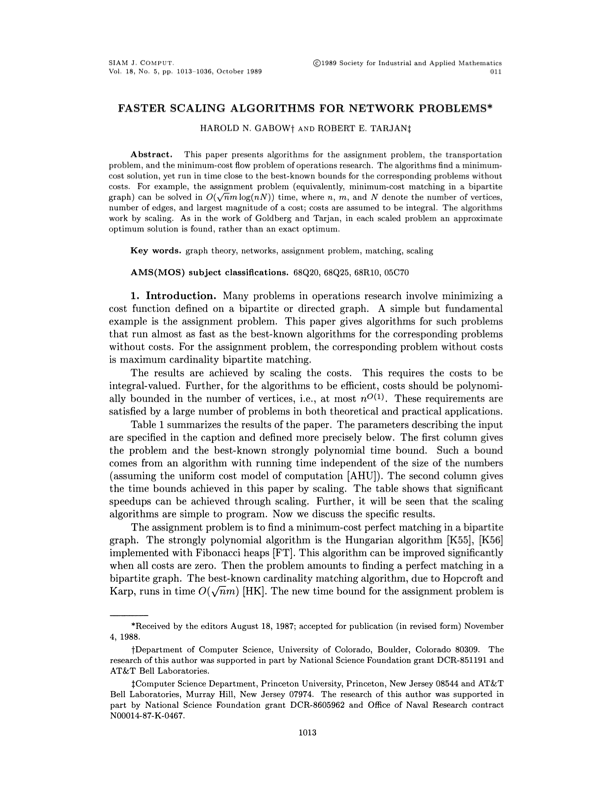 46
[Speaker Notes: Successive shortest path algorithm is O(mn log n) using binary heap version of Dijkstra.
planar Euclidean weighted bipartite matching.  O(n3/2 log5 n).
planar case assumes Euclidean distances (Varadarajan, FOCS 1998) http://portal.acm.org/citation.cfm?id=796458]
Linear programming
May 12, 2014
CS38 Lecture 13
47
Linear Programming
Linear programming.  Optimize a linear function subject tolinear inequalities.
48
Linear Programming
Linear programming.  Optimize a linear function subject tolinear inequalities.

Generalizes:  Ax = b, 2-person zero-sum games, shortest path,max flow, assignment problem, matching, multicommodity flow,MST, min weighted arborescence, … 

Why significant?
Design poly-time algorithms.
Design approximation algorithms.
Solve NP-hard problems using branch-and-cut.




Ranked among most important scientific advances of 20th century.
49
[Speaker Notes: Approximation algorithms:  randomized rounding, primal-dual
NP-hard problems: find optimal solutions via branch-and-cut / cutting plane methods
Modeling languages:  AMPL, GAMS.
Fast commercial solvers:  CPLEX, OSL.]
Linear programming 
running example
May 12, 2014
CS38 Lecture 13
50
Brewery Problem
Small brewery produces ale and beer.
Production limited by scarce resources:  corn, hops, barley malt.
Recipes for ale and beer require different proportions of resources.








How can brewer maximize profits?
Devote all resources to ale:  34 barrels of ale		)   $442
Devote all resources to beer:  32 barrels of beer		)    $736
7.5 barrels of ale, 29.5 barrels of beer		)    $776
12 barrels of ale, 28 barrels of beer		)    $800
Beverage
Corn(pounds)
Hops(ounces)
Malt(pounds)
Profit($)
Ale (barrel)
5
4
35
13
Beer (barrel)
15
4
20
23
constraint
480
160
1190
51
Brewery Problem
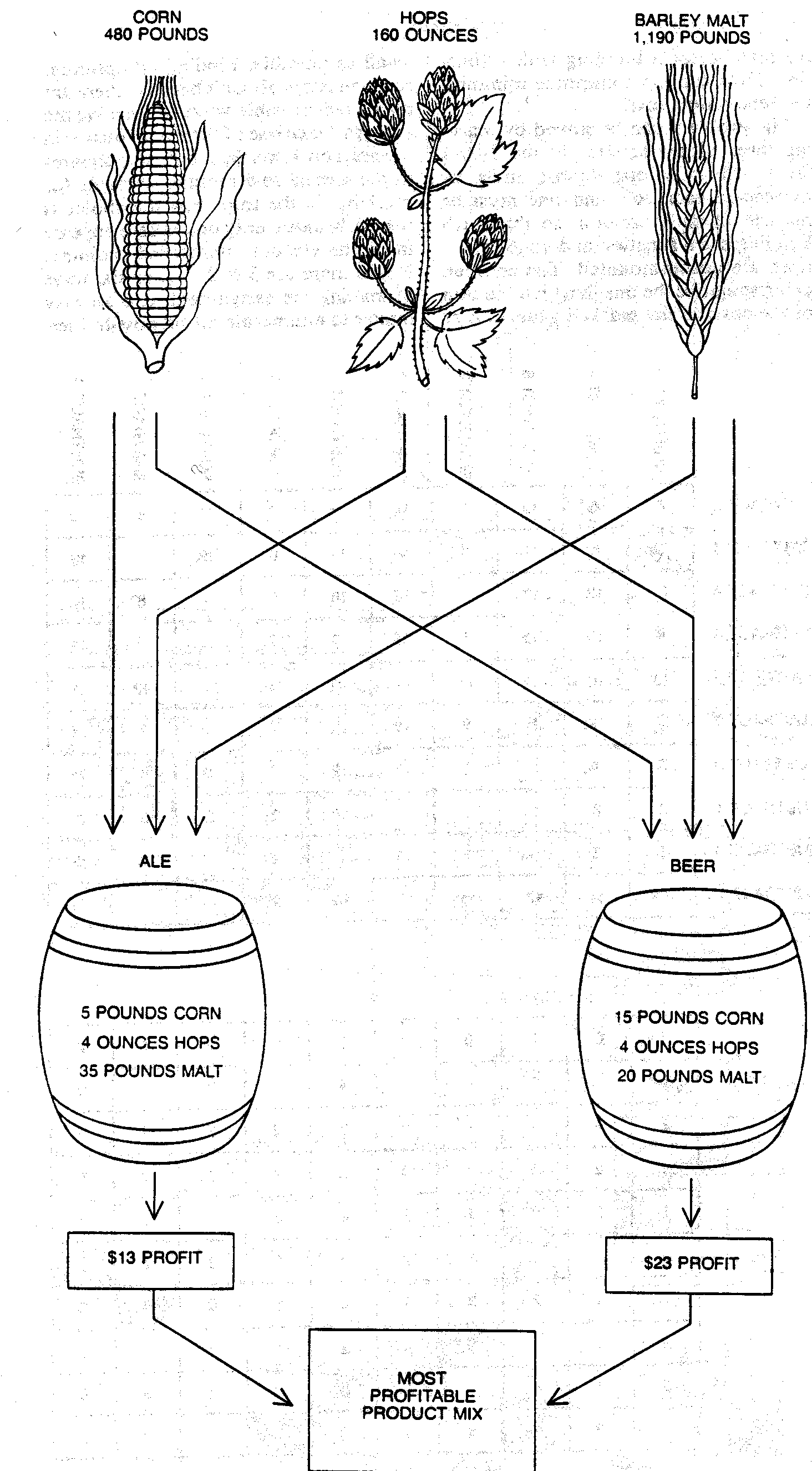 objective function
Beer
Ale
Profit
Corn
Hops
Malt
constraint
decision variable
52
Linear programming 
standard form
May 12, 2014
CS38 Lecture 13
53
Standard Form LP
"Standard form" LP.
Input:  real numbers  aij, cj, bi.
Output:  real numbers xj.
n = # decision variables, m = # constraints.
Maximize linear objective function subject to linear inequalities.








Linear.  No x2,  x y,  arccos(x),  etc.
Programming.  Planning (term predates computer programming).
54
[Speaker Notes: Solving simultaneous linear equations (Ax = b) can be accomplished using Gaussian elimination. LP is a generalization with inequalities instead of equalities.
Note: simple transformations to handle >= inequalities, unrestricted variables, or min objective]
Brewery Problem:  Converting to Standard Form
Original input.






Standard form.
Add slack variable for each inequality.
Now a 5-dimensional problem.
55
Equivalent Forms
Easy to convert variants to standard form.







Less than to equality: 
				x + 2y – 3z  ·  17   	)   x + 2y – 3z + s = 17, s ¸ 0
Greater than to equality:
				x + 2y – 3z  ¸  17	)   x + 2y – 3z – s = 17, s ¸ 0
Min to max: 
				min  x + 2y – 3z  	)   max  –x – 2y + 3z
Unrestricted to nonnegative:   
				x  unrestricted  	)   x = x+ – x –,  x+ ¸ 0, x – ¸ 0
56
Linear programming 
geometric perspective
May 12, 2014
CS38 Lecture 13
57
Brewery Problem:  Feasible Region
Hops4A + 4B · 160
Malt35A + 20B · 1190
(0, 32)
(12, 28)
Corn5A + 15B · 480
(26, 14)
Beer
Ale
(0, 0)
(34, 0)
58
Brewery Problem:  Objective Function
Profit
(0, 32)
(12, 28)
13A + 23B = $1600
(26, 14)
Beer
13A + 23B = $800
Ale
(0, 0)
(34, 0)
13A + 23B = $442
59
[Speaker Notes: isoprofit lines]
Brewery Problem:  Geometry
Brewery problem observation.   Regardless of objective function coefficients, an optimal solution occurs at a vertex.
(0, 32)
(12, 28)
vertex
(26, 14)
Beer
Ale
(0, 0)
(34, 0)
60
Convexity
Convex set.  If two points x and y are in the set, then so is¸  x + (1- ¸ ) y for 0 · ¸ · 1.


Vertex.  A point x in the set that can't be written as a strictconvex combination of two distinct points in the set.









Observation.  LP feasible region is a convex set.
convex combination
vertex
x
y
convex
not convex
61
[Speaker Notes: LP feasible region is intersection of finitely many halfspaces]
Geometric perspective
Theorem.  If there exists an optimal solution to (P), then there exists one that is a vertex.





Intuition.  If x is not a vertex, move in a non-decreasing direction until you reach a boundary. Repeat.
x' = x + ®* d
x + d
x
x - d
62
[Speaker Notes: Note: it is a common misperception that the extreme point theorem is true for LPs in non-standard form, as some polyhedra have
no vertices]